CITY OF PORTLAND, OREGON
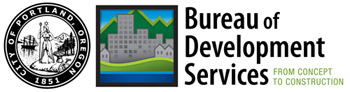 Staff Presentation to the 
Portland Design Commission
1st Design Review Hearing
LU 16-291413 DZM
Lloyd Center Redevelopment – 2nd Phase
March 15, 2018
[Speaker Notes: public comments rec’d – H.O.
Concerns & considerations highlighted incl:
Traffic 
Parking & loading
Utilities 
View Corridors
Aesthetics
Amenities needed w/increased density (library, police station, etc)]
Context
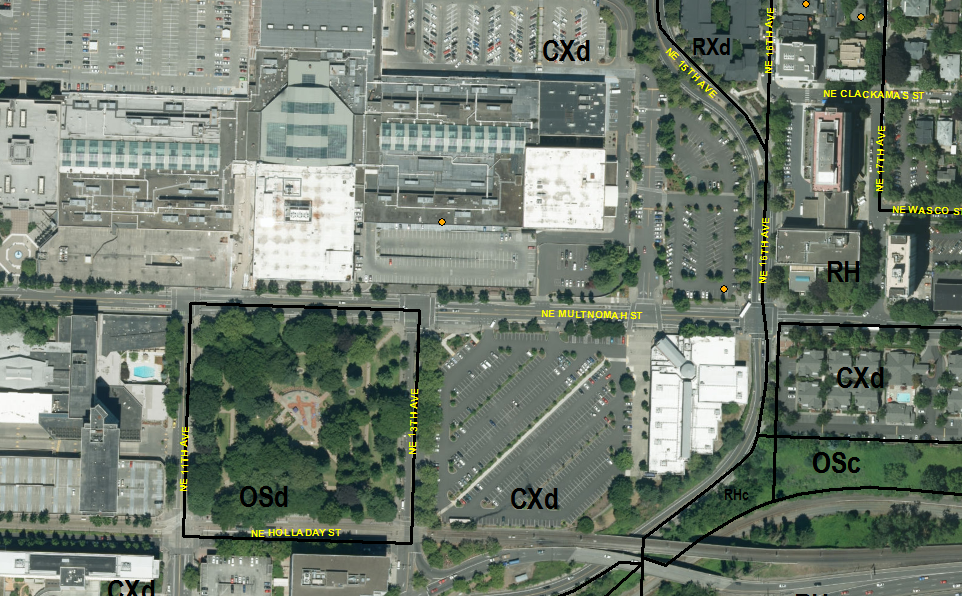 154,689 SF site

Developed with surface parking for mall & cinemas
Street frontages:
NE Multnomah – 1 of 3 primary east-west thoroughfares through Lloyd District, Transit Accessway, City Bikeway
NE 16th – Transit Accessway, City Bikeway
North – South driveway aligning with vacated NE 15th
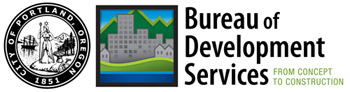 Context
Large projects in area

All Superblocks & include plazas and walkways
Lloyd Center – New plaza & addition of retail along Multnomah, Nordstrom building & plaza remodel, Sears building addition
AAT Phase I & II – completed & recently approved
OCCH block – under construction
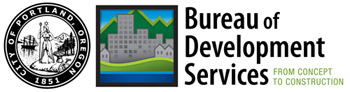 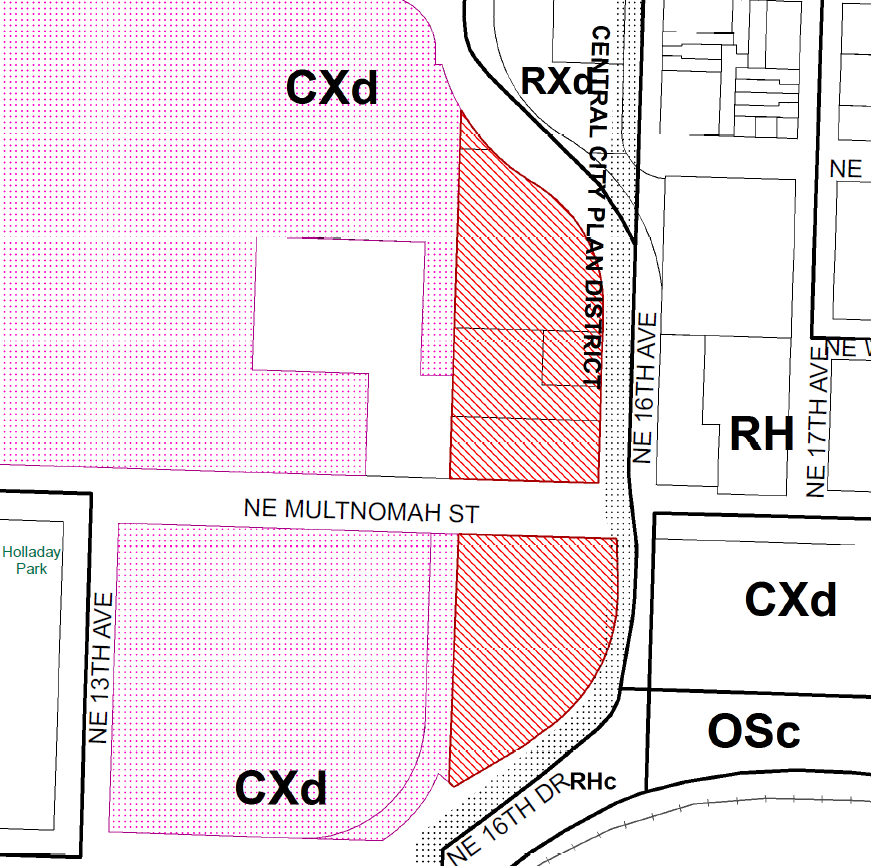 Zoning
CXd - Central Commercial zone w/a Design Overlay
Central City plan district
Lloyd sub district
Lloyd Pedestrian District
Superblocks
FAR:
4:1
Up to 3:1 additional FAR thru bonus options – 7:1 potential
Height:
150’ max 
Up to 75’ height bonuses allowed – 225’ potential
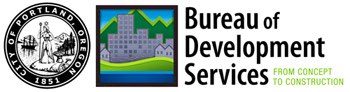 Project History


DAR 2/16/17
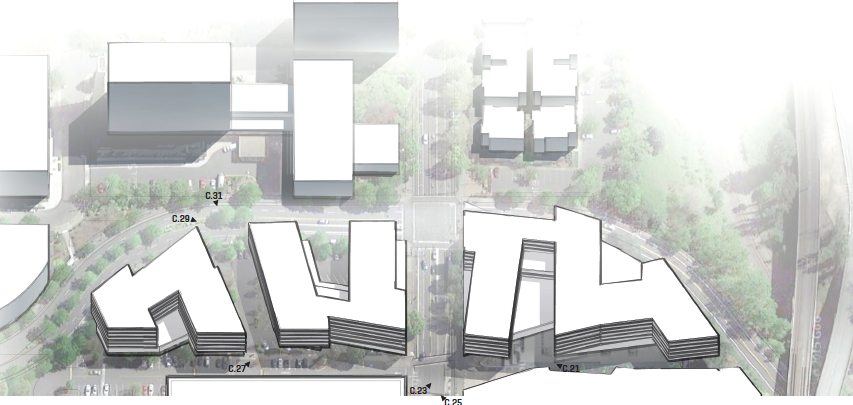 Break up 5/1 massing - more variety in height & articulation
Proximity to Sullivan’s Gulch - inform massing, design & pedestrian realm
A lot of sameness in the architecture -  3 separate blocks & buildings
Ground floor of all buildings need attention for active frontages
Pedestrian circulation & open space configuration needs more clarity
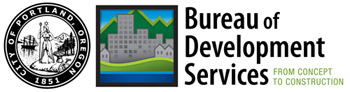 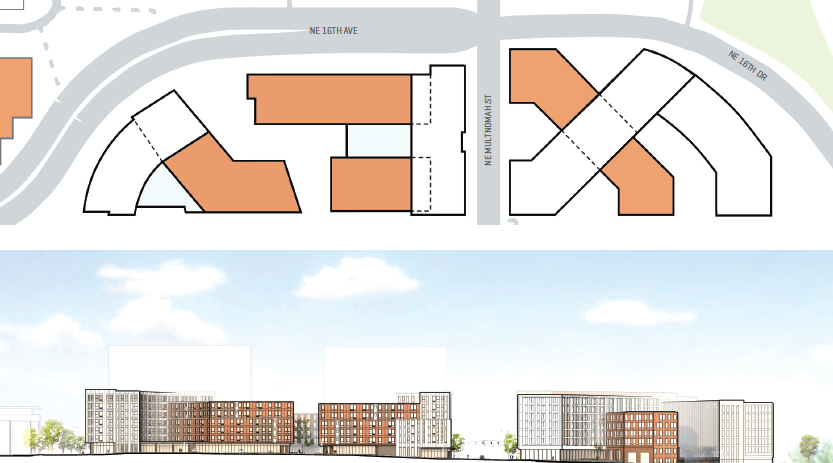 Project History


DAR 11/30/17
Design concept strong, knits two disparate neighborhoods together well.
Ground floor program works well. 
Success of northern plaza is key.  Focus on public vs. private nature (defensible & comfortable), articulation, use of public art, etc. 
Support for “cousin” design concept, but, flexible design allows for distant cousins. 
Shifting materials from south to north buildings would respond to change in context.
Materials identified are appropriate and supported. Detailing will be key. 
Design concept is rich for accepting balconies & Juliettes.
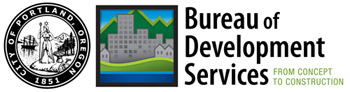 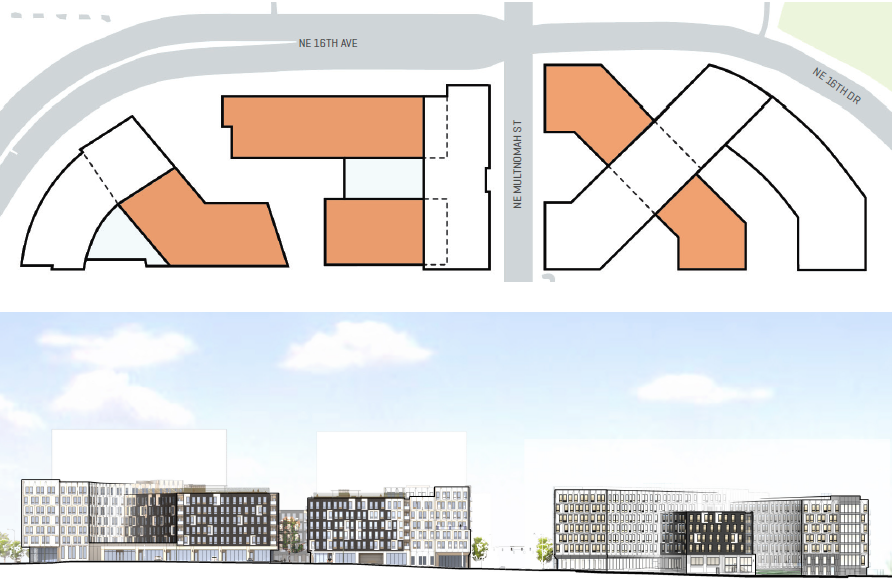 Current Proposal
Three, 7-story buildings, 85’ height 
3.75:1 FAR proposed across site 
668 residential units on upper floors & 20 residential walk-up units 
34,300 SF of retail & 9 live/work units on ground floor 
252 spaces of below-grade parking in northern buildings 
Several plaza & open spaces on ground floor & rooftop amenity decks
Modifications to bike space width & Superblock walkway width
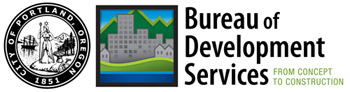 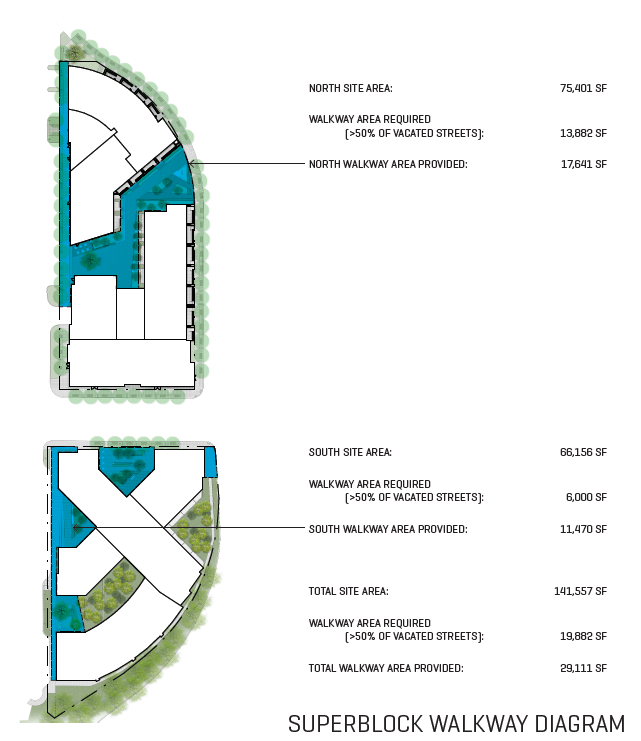 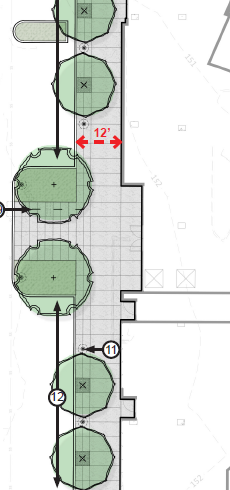 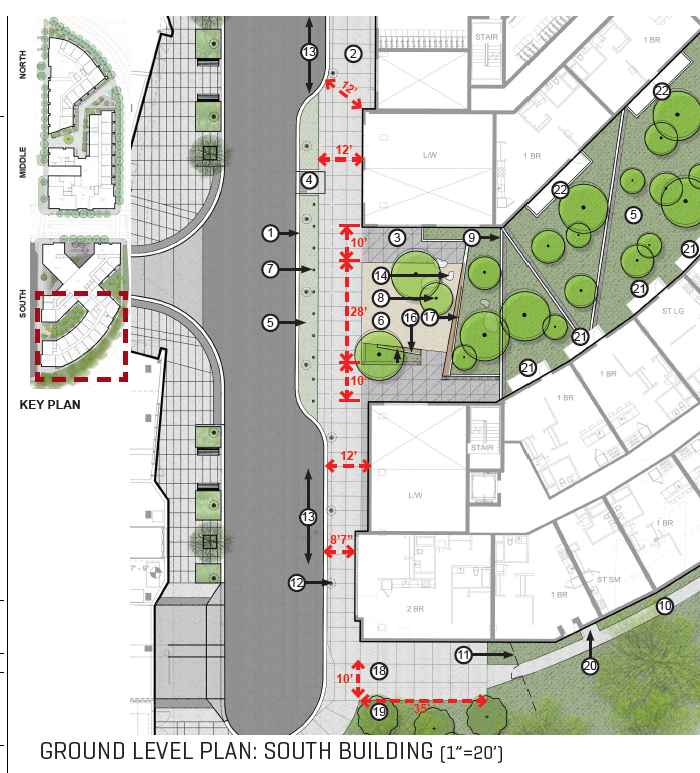 Modifications



Bike Space Width

Superblock Walkway Width
Superblock walkway width - SUPPORTED
Walkway through Superblocks that are at least 12’ wide & unobstructed
Reduced to 8’-7” in one area
Reduction varies where pedestrian lights & trees occur
Consistent with ROW conditions along street frontage 
Only occurs at moments along the walkway not entire length
Plazas along walkway allow additional space
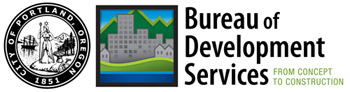 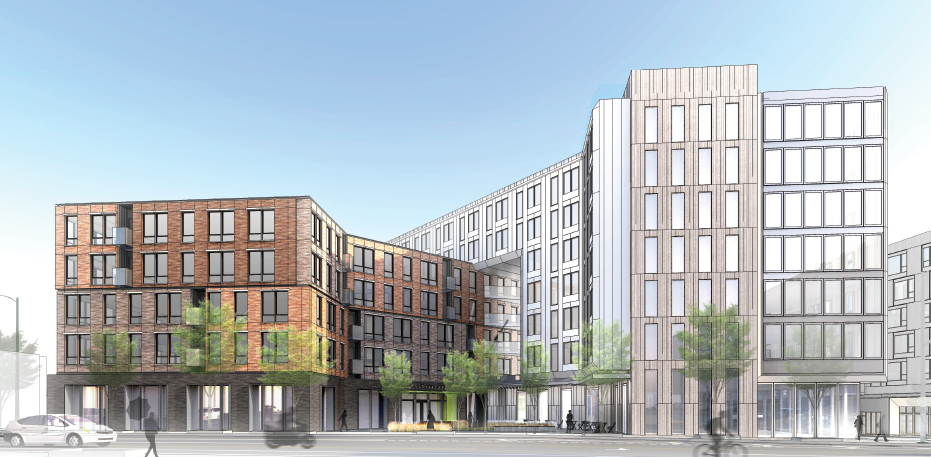 OUTSANDING CONCERN



Design
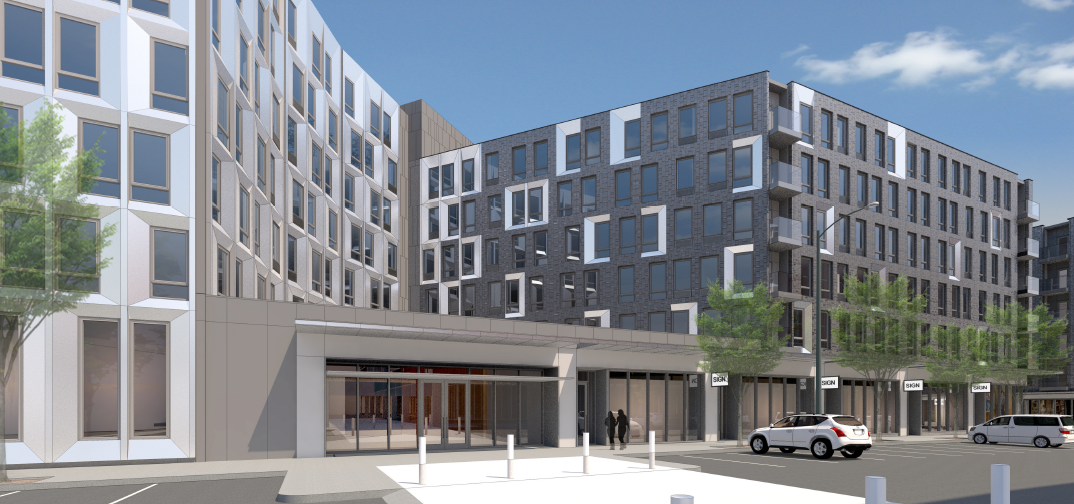 Volume & material distinction of prior design very clear & contextually responsive to both neighborhoods – supported by Commission at 2nd DAR

Current design that blends the materials and design elements muddle the distinct massing and form, which is fairly strong on its own. 

Buildings are all very similar - some variation in color or material respond to context of south and north propertiesdifferent adjacent context of the north and south properties.
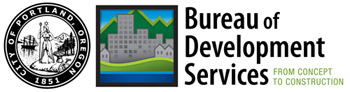 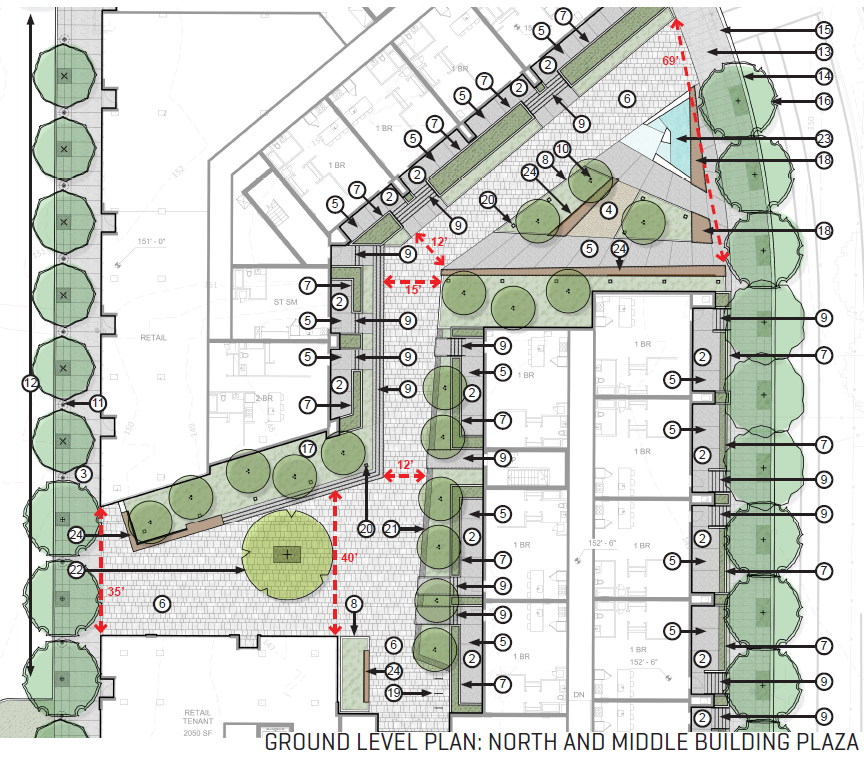 OUTSANDING CONCERN



Northern Public Plaza
Deep landscape planter along retail – barrier

Unobstructed physical connections to both retail spaces ensure activation

As primary plaza could use an element to set it apart from other public spaces on site (art or unique lighting?)
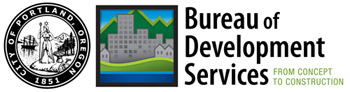 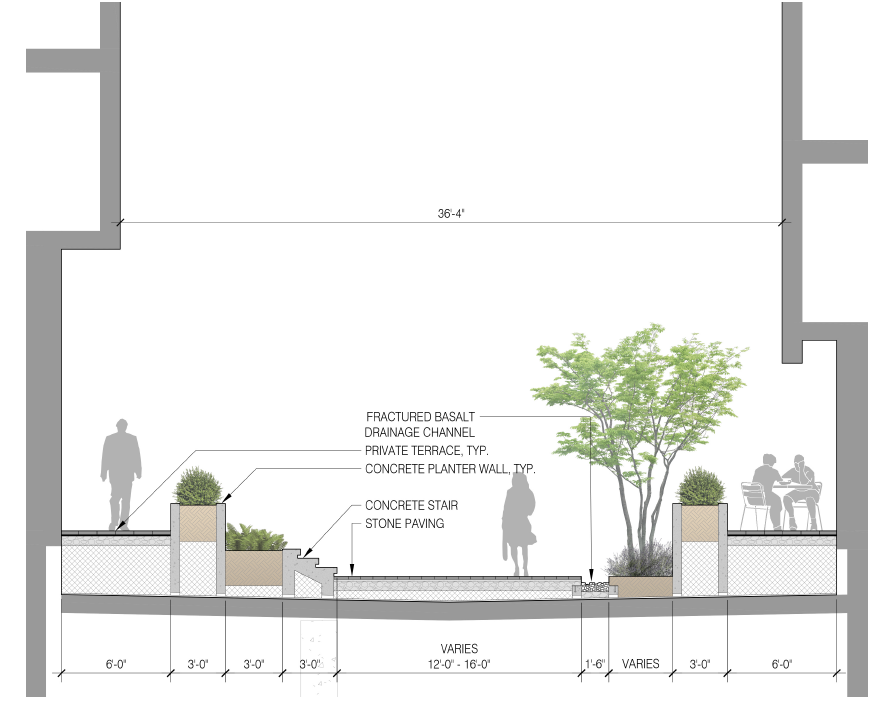 OUTSANDING CONCERN



Northern Public Plaza
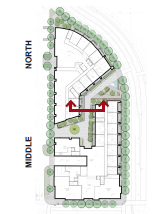 Ground floor residential units facing internal plaza & passage 
Up & back transition provides buffer but narrow public walkway 
Plaza highly used & may be uncomfortable for pedestrians & be defended by residents, physically (gate) or visually (blinds drawn) 
Live/work units – more successful activation-wise & comfortable for those using space.
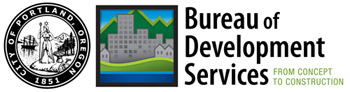 OUTSANDING CONCERN



Weather Protection
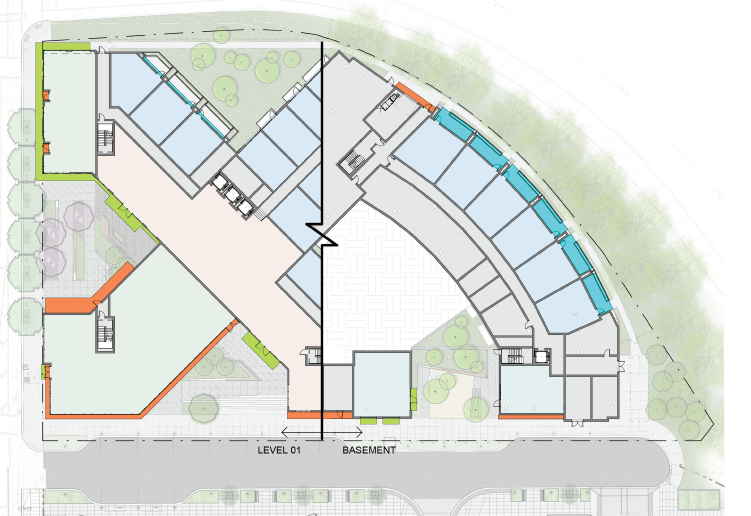 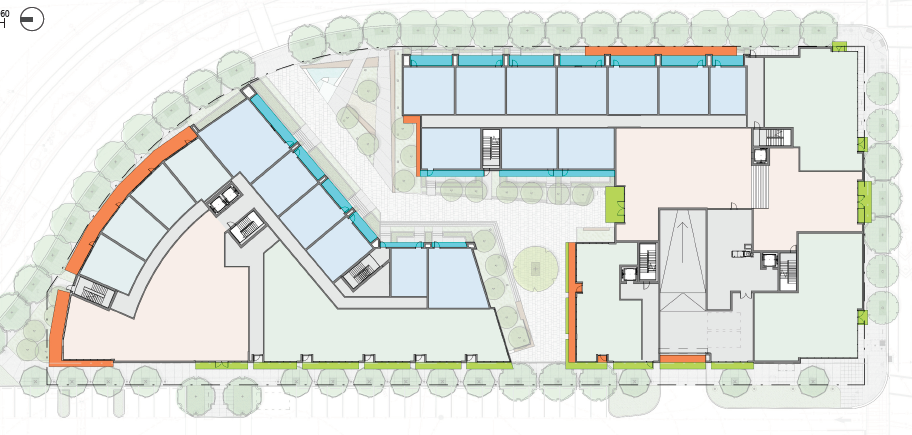 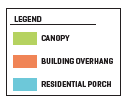 In areas highlighted:
Overhang only a couple of feet deep 
Does not occur over pedestrian areas (e.g. planters)
High up on the façade at 3rd floor level 
Tapered façade of overhand provides minimal shelter 
Western side of southern building & southern retail end of middle building
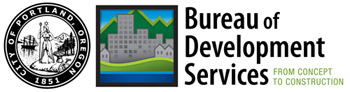 Not yet recommending approval of Design Review
Outstanding Concerns:
Design - Contextual Response
Materials – Dark brick color
Weather Protection
Minor details needed
BES & Site Development
Design Guidelines not met:
B5, B6, B6-1, C3-2, C4, C6, C10-3

Recommending approval of both Modifications 
Superblock Walkway Width
bicycle parking width reduction
STAFF
RECOMMENDATION
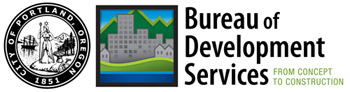 Questions